How much vs How many
Use how many  with
Use how much when:
Asking for prices, uncountable nouns.
Countable nouns
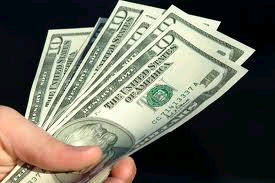 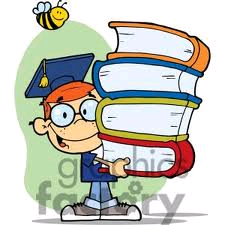 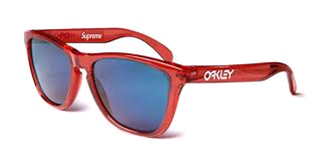 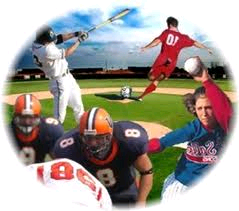